“Where a cell arises, there must be a previous cell”
Rudolf Virchow 1858
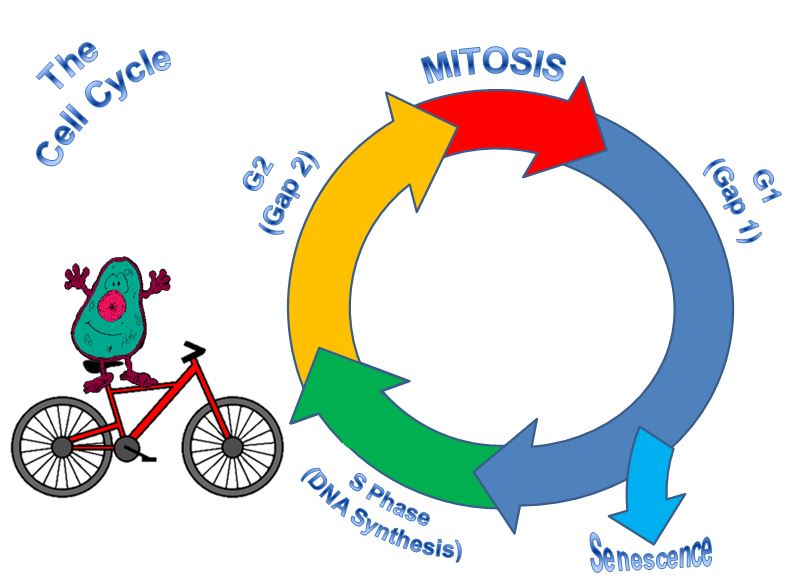 IL CICLOCELLULARE
CROMOSOMA = molecola di DNA

CROMATIDI = due copie identiche di un cromosoma derivate dalla duplicazione del DNA

CROMOSOMI OMOLOGHI = coppie di cromosomi di origine materna/paterna che portano varianti degli stessi geni
CROMOSOMA
CROMATIDI
CROMOSOMI OMOLOGHI
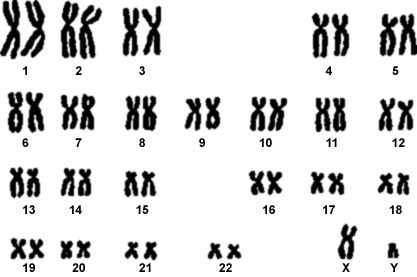 Le cellule possono essere classificate in base alla loro capacità di crescere e di dividersi:

 Cellule che hanno perso la capacità di dividersi 
(cellule neuronali, globuli rossi)

 Cellule che normalmente non si dividono ma che possono essere indotte a dividersi
(cellule epatiche)
 
 Cellule che continuano a dividersi
(oogoni, spermatogoni, cell. epiteliali, cell. staminali)
Le cellule si riproducono duplicando il proprio contenuto e dividendosi in due, in un processo chiamato ciclo cellulare
Serie ordinata di eventi che porta alla duplicazione e alla divisione cellulare
 Questo è il modo in cui tutti gli organismi viventi si riproducono
 In un organismo unicellulare ogni divisione produce un nuovo individuo
 In un organismo pluricellulare le cellule si dividono per accrescere i tessuti o per rimpiazzare altre cellule
 La durata del ciclo cellulare varia da cellula a cellula
CICLO CELLULARE
Come minimo, la cellula deve eseguire un compito fondamentale: passare l’informazione genetica alle cellule figlie
 per farlo, dovrà duplicare l’intero corredo genetico e poi suddividerlo correttamente tra le cellule figlie
 la cellula madre deve anche duplicare i vari organelli
 l’accrescimento della cellula e la divisione sono strettamente coordinati
CICLO CELLULARE
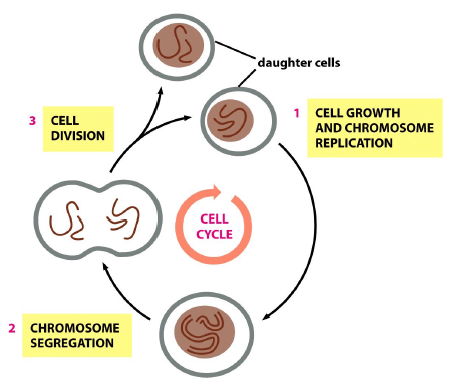 divisione
duplicazione
CICLO CELLULARE
Divisione
Duplicazione
CICLO CELLULARE
Divisione
Fase M
Intervallo 1
Fase G1
Intervallo 2
Fase G2
Duplicazione
Fase S
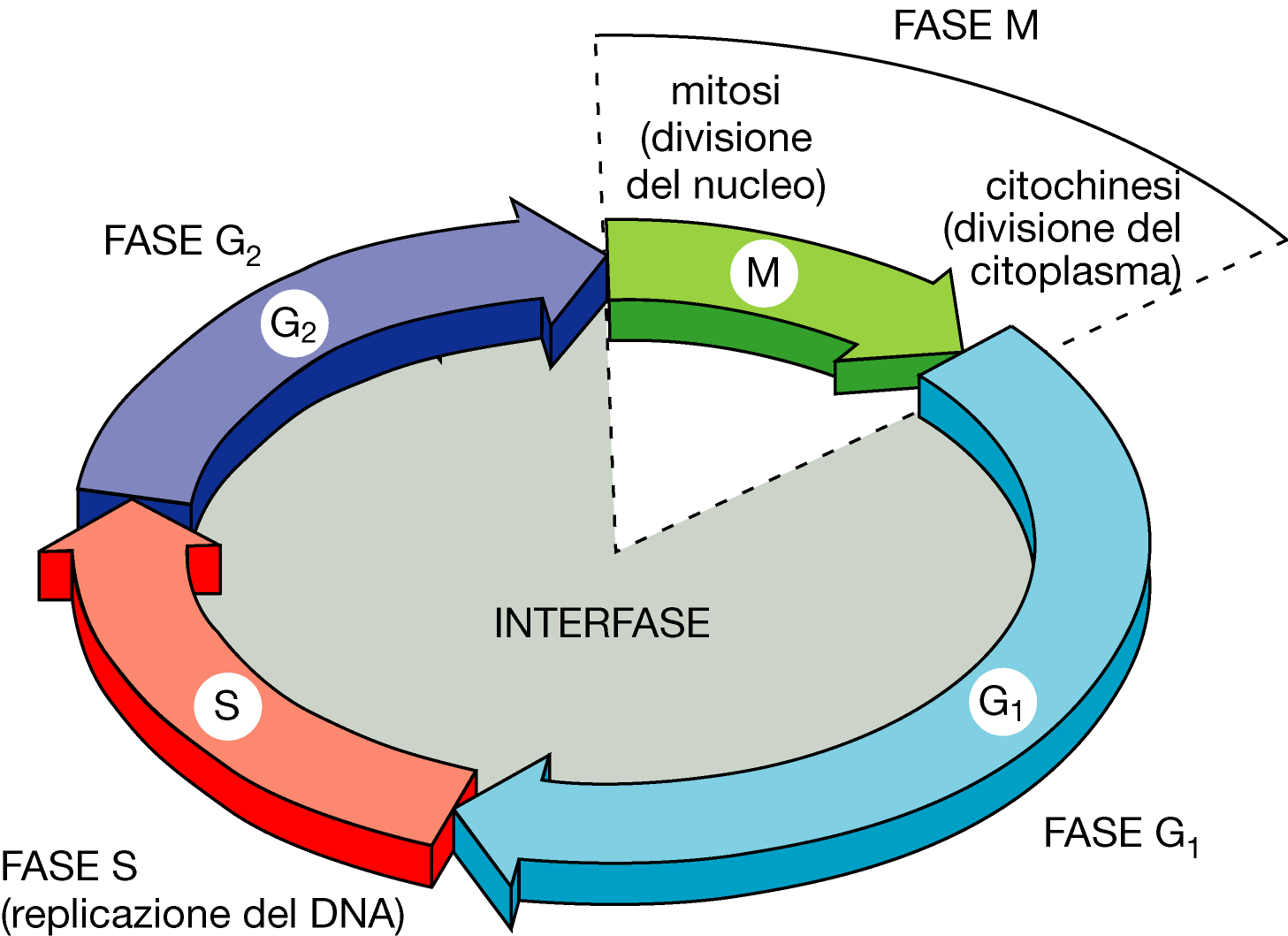 Il ciclo cellulare è contraddistinto da due fasi principali

Interfase = distinta a sua volta in
		G1 (primo gap)
		S (sintesi)
		G2 (secondo gap)
Fase M = mitosi e citocinesi
Il ciclo cellulare: interfase
		G1 (G=gap1)
		S (duplicazione del DNA)
		G2 (gap2)

In interfase la cellula cresce in volume ed è attiva nelle sue funzioni metaboliche, come l’ossidazione del glucosio, la trascrizione, la traduzione e la replicazione.
Nell’interfase avvengono gli eventi preparatori alla mitosi. 
La cellula monitora l’ambiente per verificare che le condizioni siano favorevoli alla divisione
La cellula verifica che tutti i passaggi preparatori alla divisione siano completati correttamente.
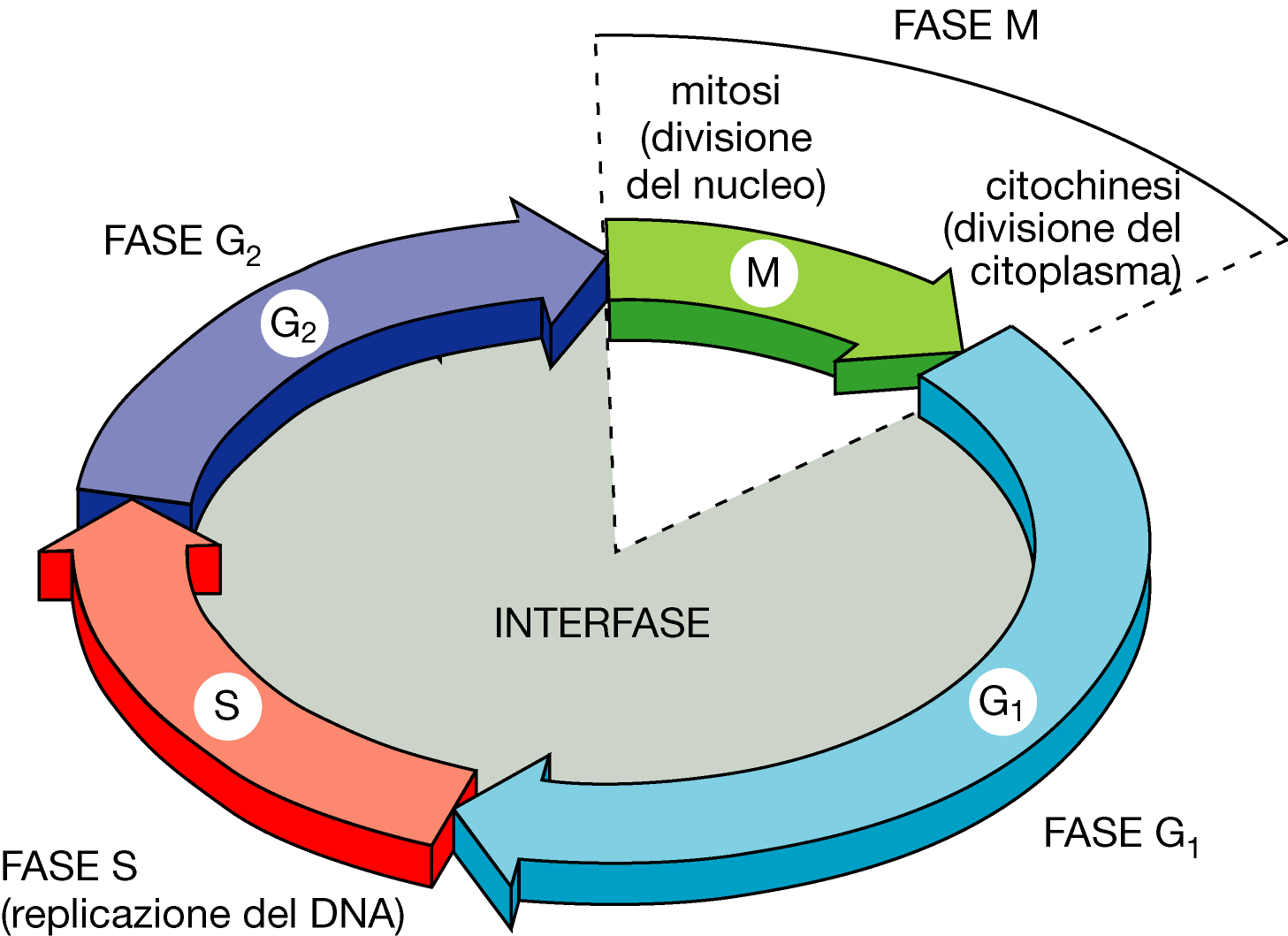 La durata del ciclo varia molto, soprattutto nella lunghezza della fase G1.
La fase G1 può durare ore, giorni, settimane o più a lungo a seconda del tipo cellulare.
Quando la fase G1 si protrae molto a lungo, si parla di G0, cioè una fase stazionaria di attesa.
L’ingresso da G0 a G1 ed il passaggio da G1 a S richiede l’intervento di messaggi ambientali, chiamati mitogeni o fattori di crescita		START
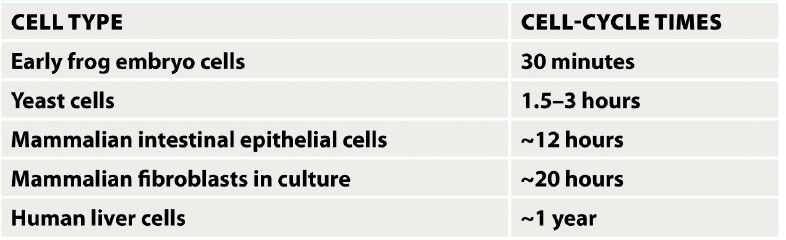 Fattori di crescita
Molecole proteiche  che stimolano la divisione e la crescita cellulare
Agiscono attraverso l’interazione con recettori della membrana plasmatica, quindi agiscono solo su cellule bersaglio
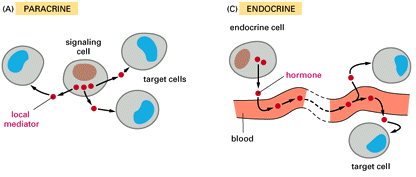 START
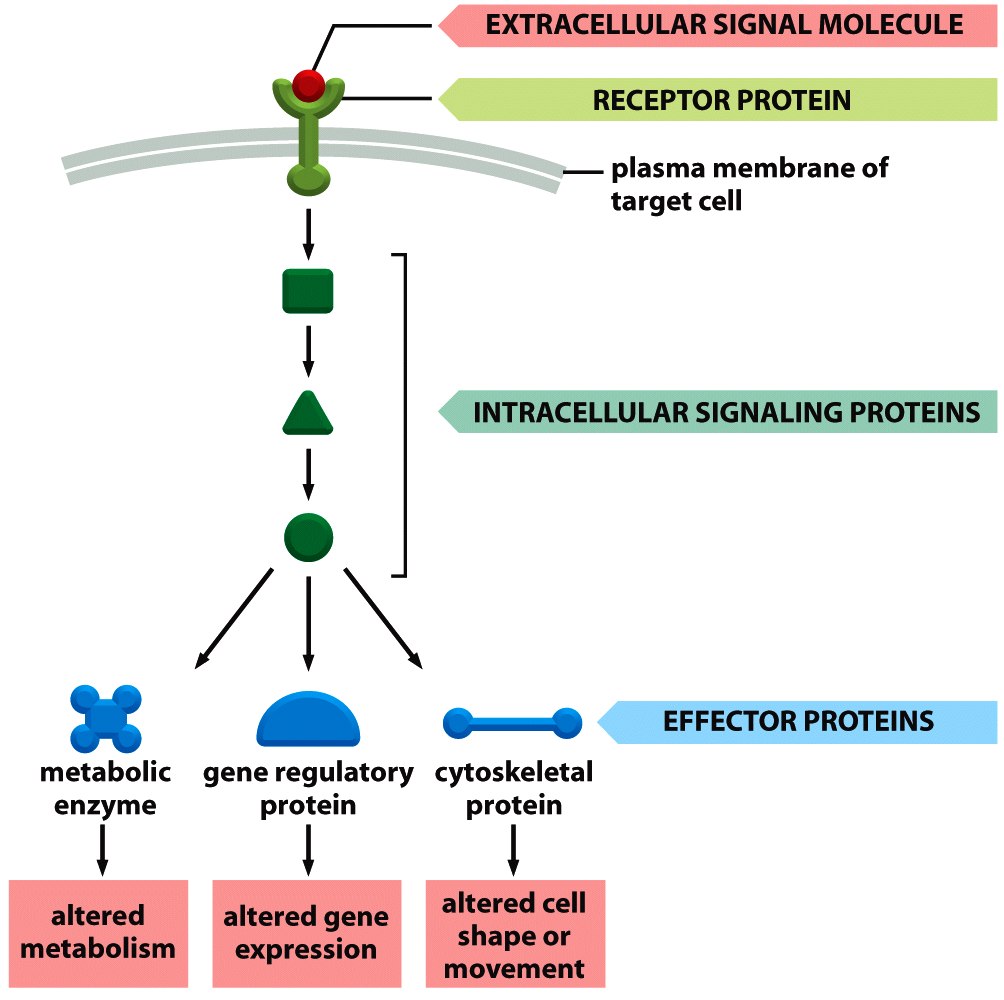 Aumento sintesi 
proteica
Utilizzo di 
nutrienti
Stimolo
ciclo cellulare
Fase S
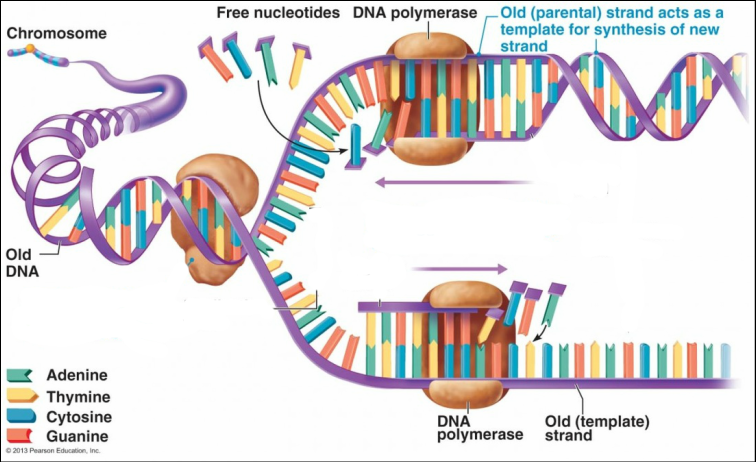 Durante la fase S ogni cromosoma (molecola di DNA) viene duplicato e ogni copia completa (cromatide) resta unita all’altra per la zona centrale del centromero sino alla fase M.
Ciascun cromatide contiene una delle due molecole di DNA generate nella fase S di replicazione del DNA
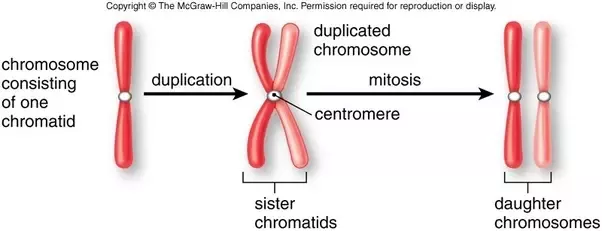 duplicazione e divisione
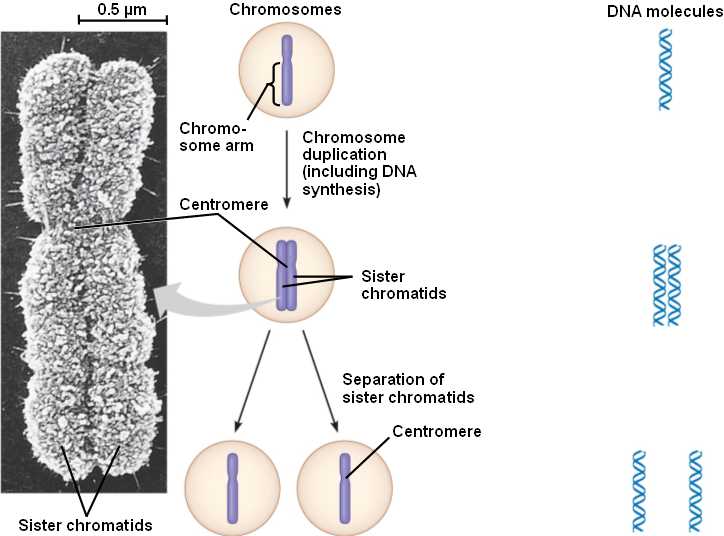 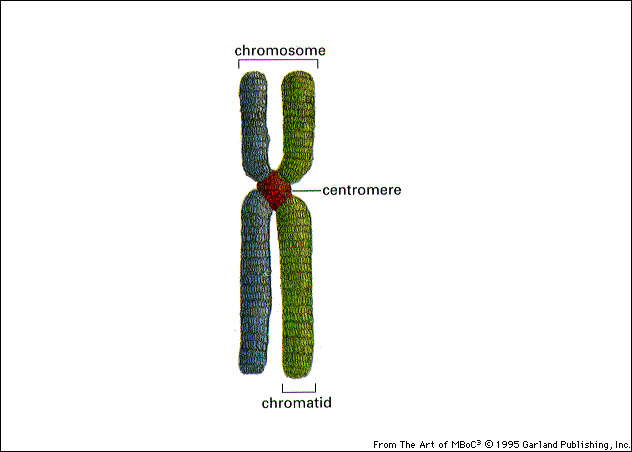 duplicazione e divisione
2xDNA
DNA
G1
S
G2
M
G1
Fase M
La Mitosi
Processo di divisione nucleare in cui i cromosomi duplicati vengono separati gli uni dagli altri fedelmente per dare origine a due nuclei ognuno con una copia di ciascun cromosoma
 Le due cellule figlie generate sono geneticamente uguali fra di loro e alla cellula madre 
 Durante la mitosi la maggior parte delle attività metaboliche sono ridotte, le cellule non rispondono agli stimoli esterni
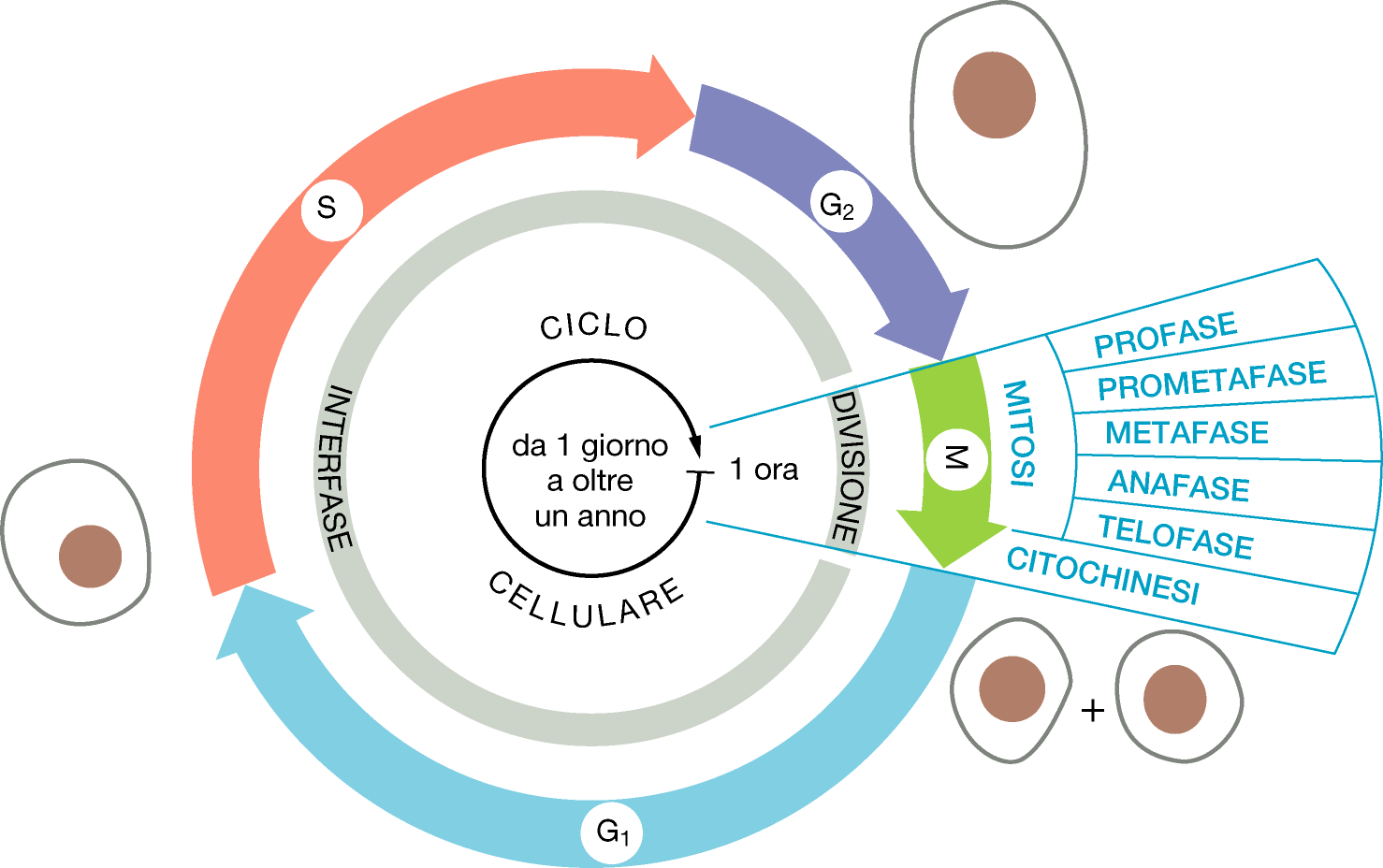 LA MITOSI E’ SUDDIVISA IN 6 FASI
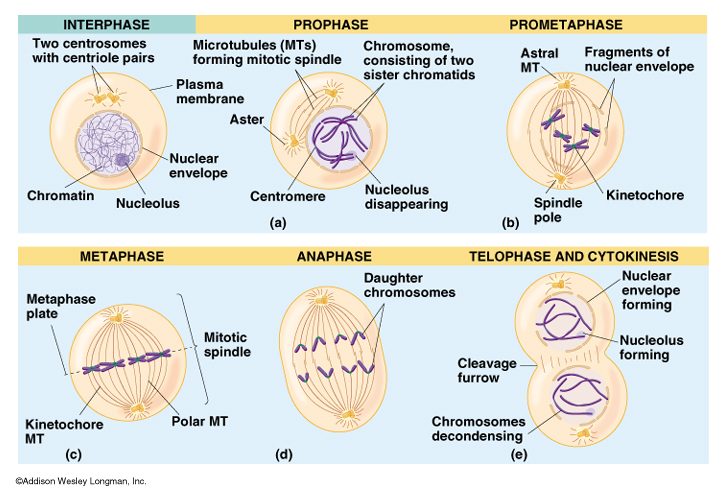 1) Profase -- la membrana nucleare comincia a frammentarsi; si comincia a formare il fuso mitotico
2) Prometafase -- la membrana nucleare è completamente frammentata; il fuso cattura I cromosomi
LA MITOSI E’ SUDDIVISA IN 6 FASI
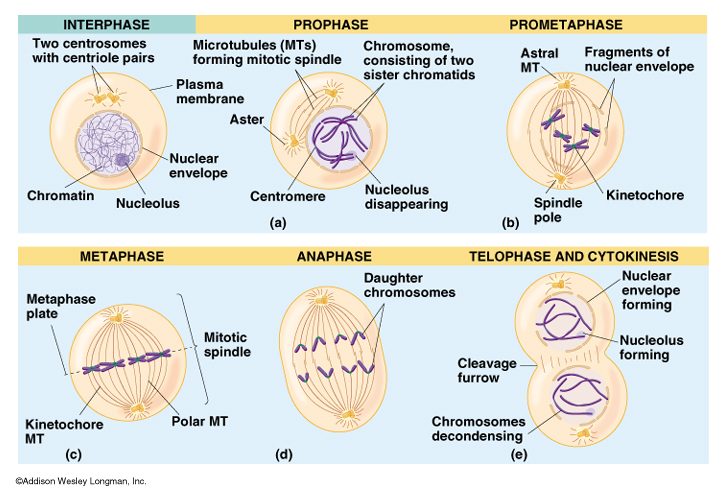 3) Metafase -- i cromosomi sono allineati al centro del fuso
4) Anafase -- i cromosomi vengono separati e tirati verso i poli opposti della cellula
5) Telofase -- si riformano le membrane nucleari intorno ai due nuovi nuclei
6) Citochinesi -- le due cellule figlie si dividono
Microtubuli       e                Actina
sono importanti per la Mitosi
Per la divisione nucleare
Per la divisione del citoplasma
(citochinesi)
formano il fuso mitotitco

 consentono la segregazione dei cromosomi duplicati
forma insieme alla miosina l’anello contrattile sotto la membrana plasmatica e permette la divisione in due cellule figlie
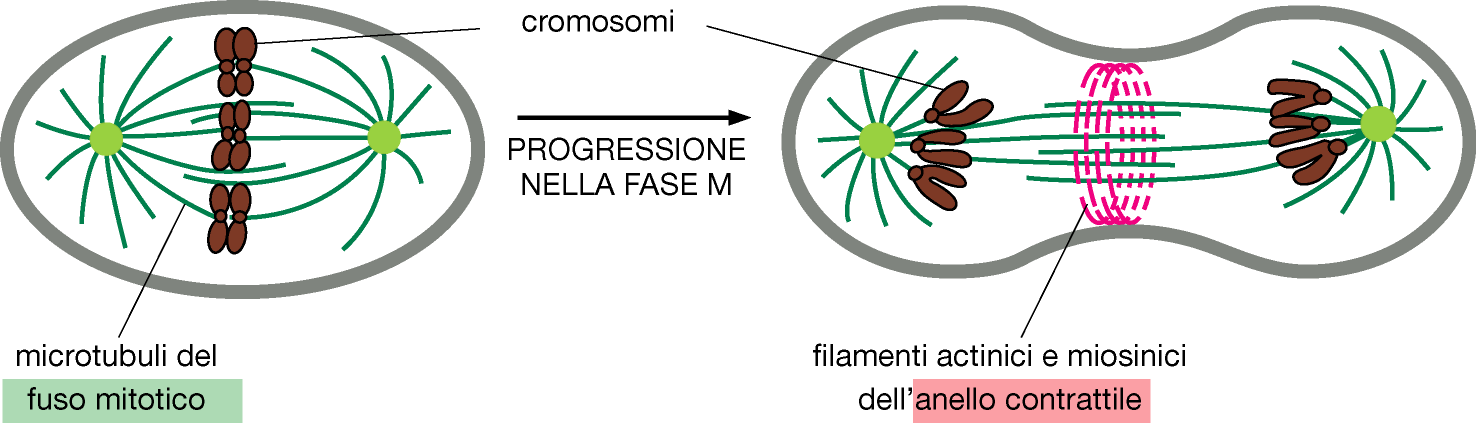 [Speaker Notes: 19_04_mediate_M.jpg]
Formazione del fuso mitotico
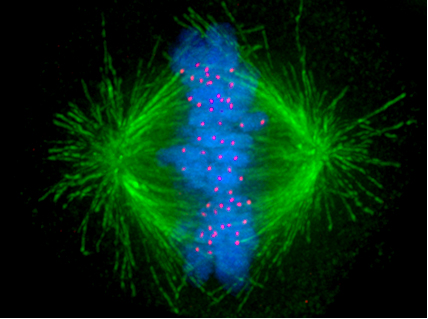 Formazione del fuso mitotico
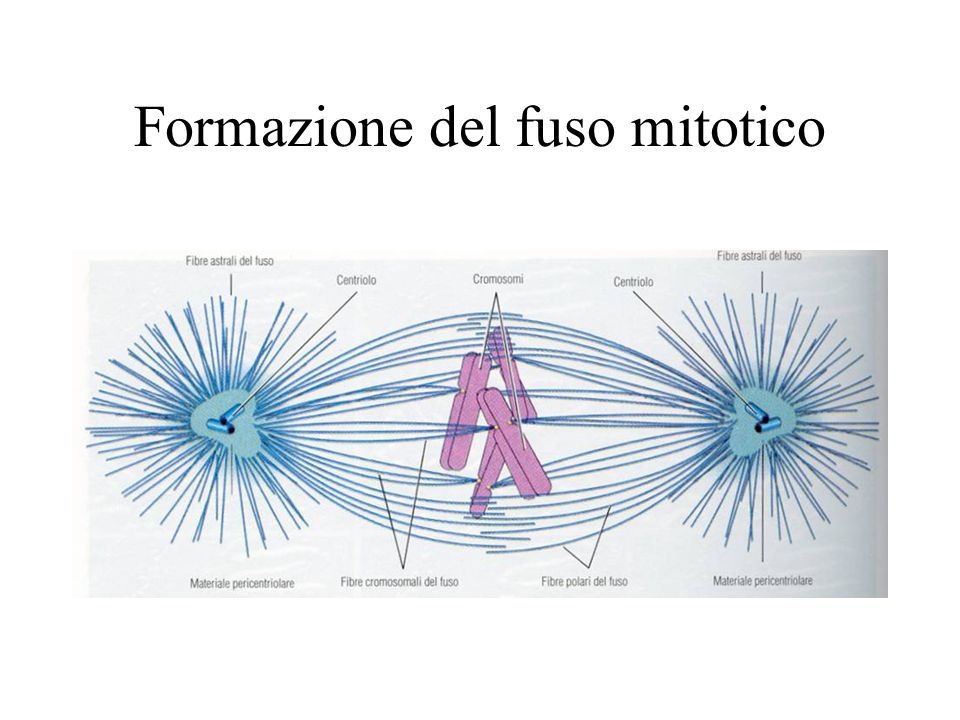 I siti primari di nucleazione dei microtubuli del fuso sono i centrioli (centrosoma) 

Il centrosoma si duplica in fase S/G2
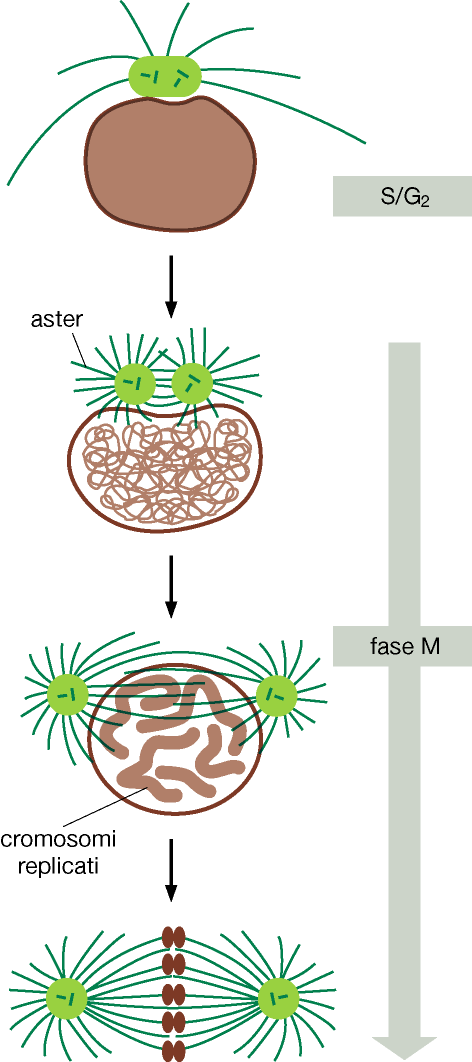 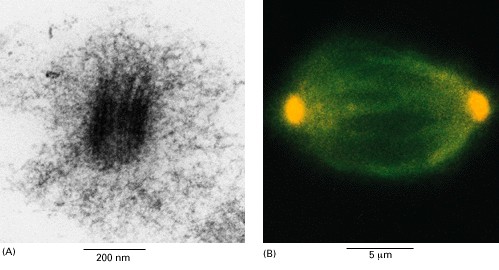 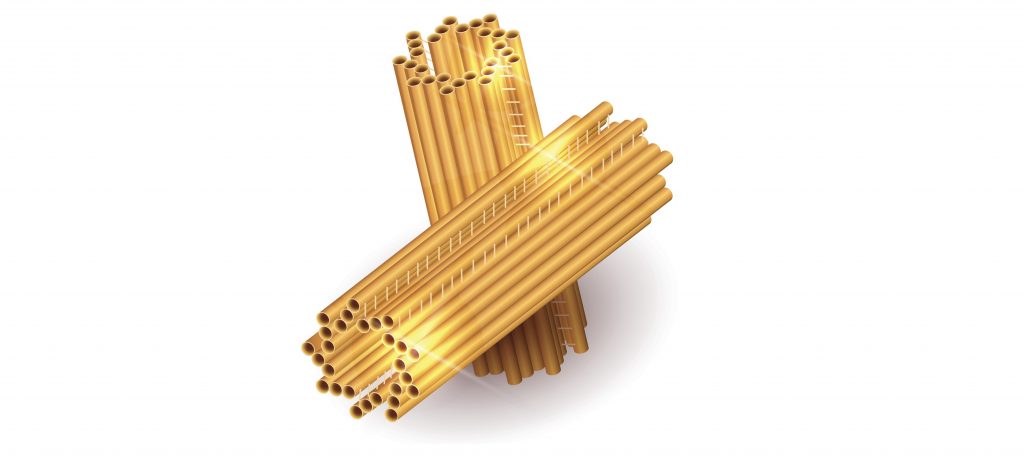 1) Formazione del fuso in profase
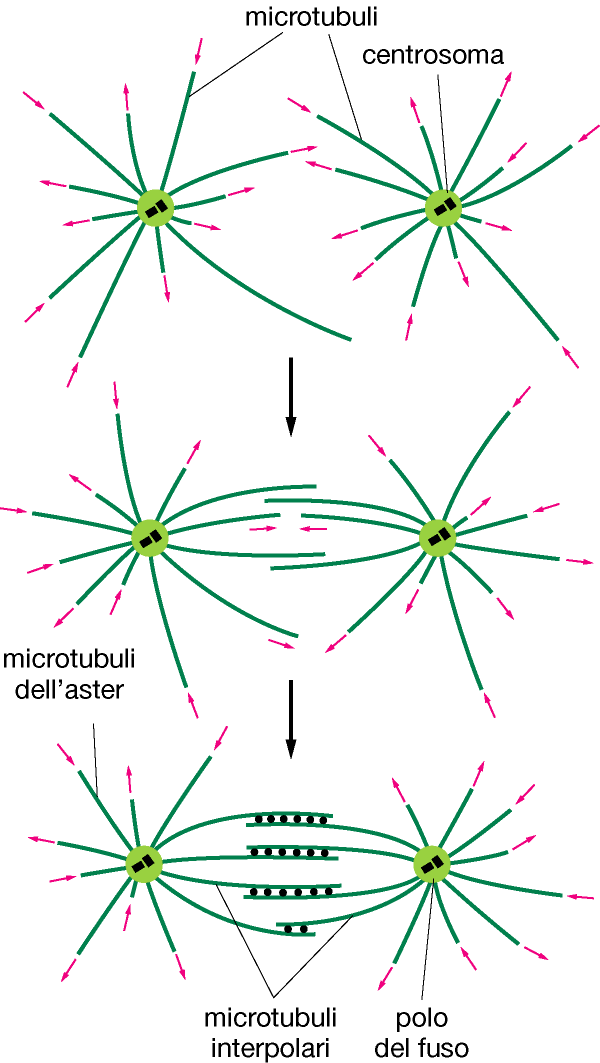 Gli aster si muovono verso I lati opposti della cellula
Si generano altri microtubuli
Alcuni microtubuli che si formano da aster opposti interagiscono nel mezzo e vengono stabilizzati da altre proteine (microtubuli interpolari)
[Speaker Notes: 19_06_sister_chromatid.jpg]
2) I cromosomi si attaccano al fuso mitotico in prometafase
La membrana nucleare si frammenta: in seguito alla fosforilazione dei filamenti intermedi (lamine nucleari) che sostengono la membrana
Microtubuli e cromosomi sono legati mediante un complesso di proteine chiamato cinetocoro nella regione centromerica
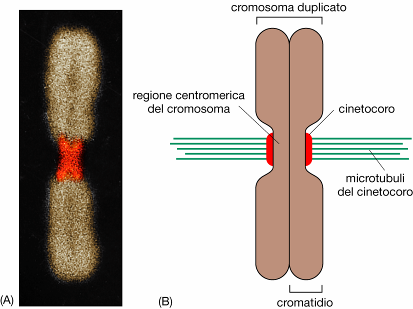 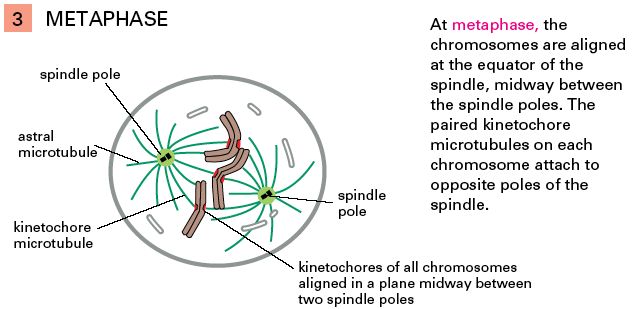 [Speaker Notes: 19_09_Kinetochores.jpg]
3) I cromosomi si allineano al centro del fuso mitotico (equatore) all’inizio della metafase.
I microtubuli del cinetocoro  appaiati a ciacun cromosoma si attaccano ai poli opposti del fuso
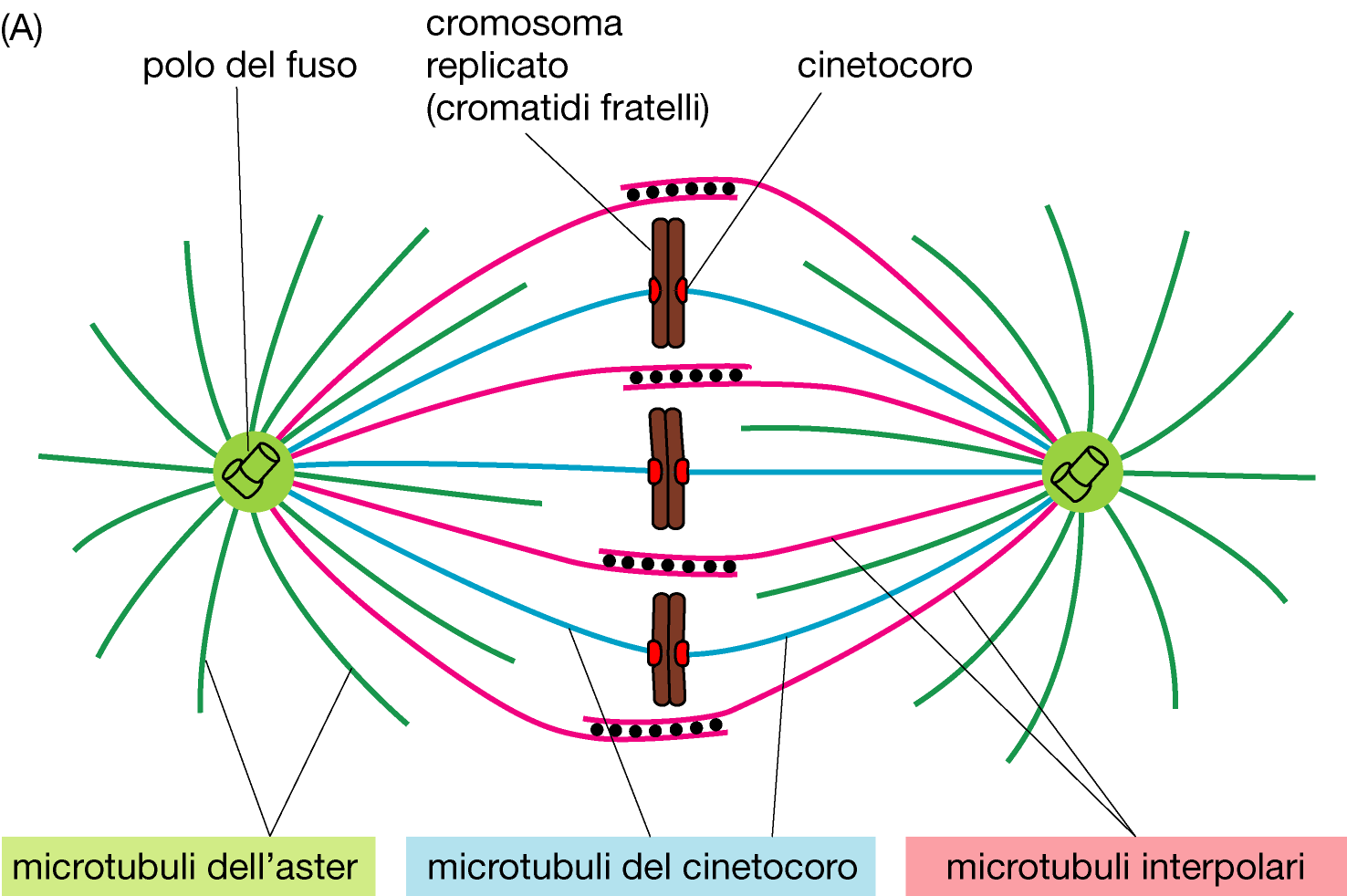 [Speaker Notes: 19_14_metaphase.jpg]
3) I cromosomi si allineano al centro del fuso mitotico (equatore) all’inizio della metafase.
I microtubuli del cinetocoro  appaiati a ciacun cromosoma si attaccano ai poli opposti del fuso
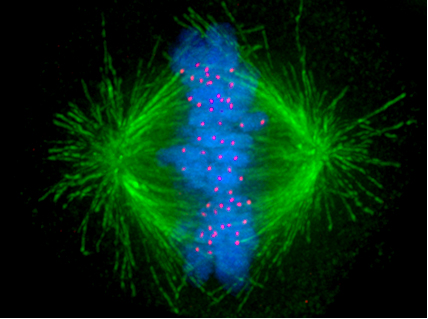 [Speaker Notes: 19_14_metaphase.jpg]
4) L’anafase inizia con la separazione dei cromatidi fratelli: non sono più legati insieme
I singoli cromatidi sono tirati verso il polo a cui sono attaccati
I microtubuli del cinetocoro si accorciano
I cromatidi fratelli si ritrovano ai lati opposti della cellula
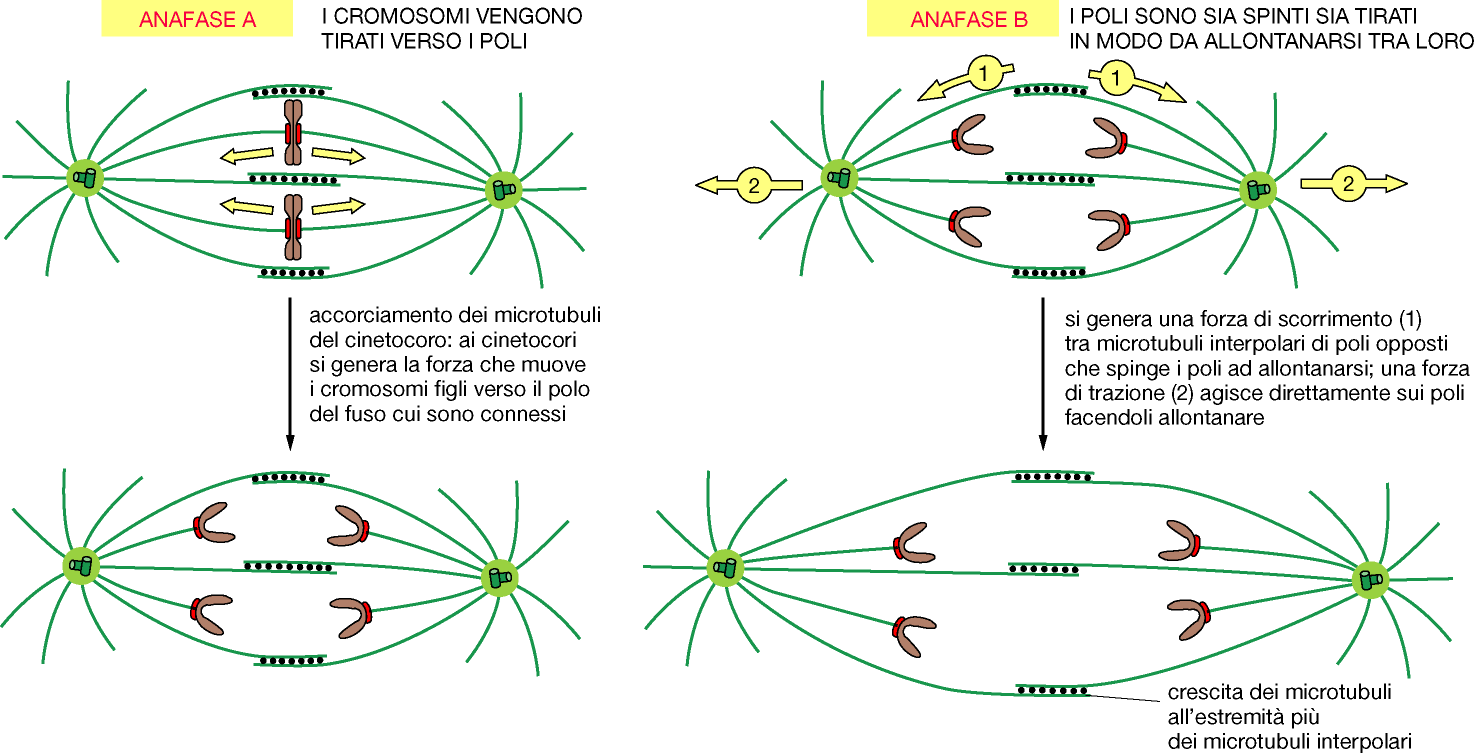 metaphase
anaphase
[Speaker Notes: 19_15_anaphase.jpg]
5) Telofase -- si forma una nuova membrana nucleare intorno ai cromatidi separati
Riassemblamento della membrana nucleare
I cromosomi si decondensano: può avvenire di nuovo trascrizione di geni
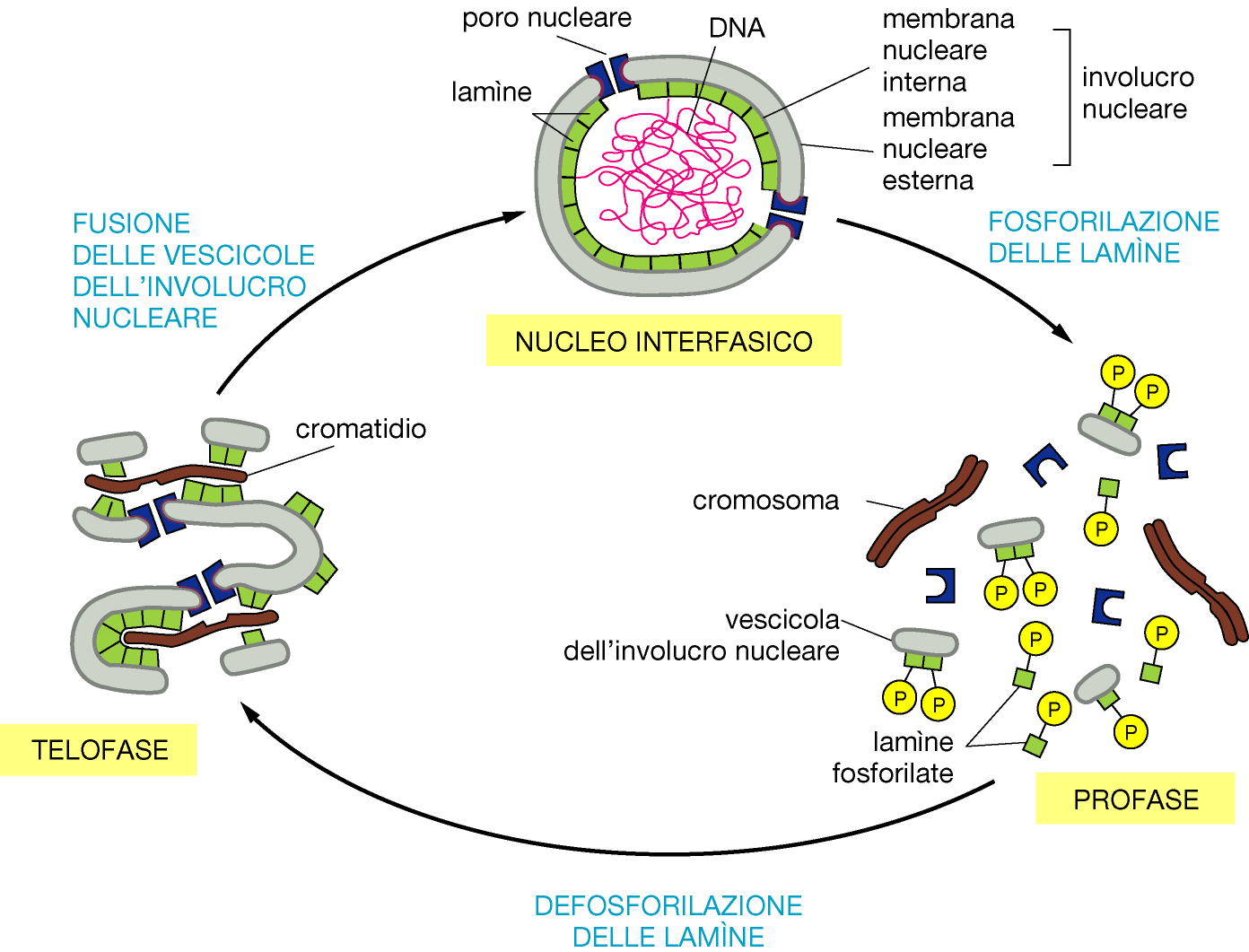 [Speaker Notes: 19_18_envelope breaks.jpg]
6) Citochinesi: divisione in due della cellula madre
inizia in telofase ed è completa alla fine della citochinesi
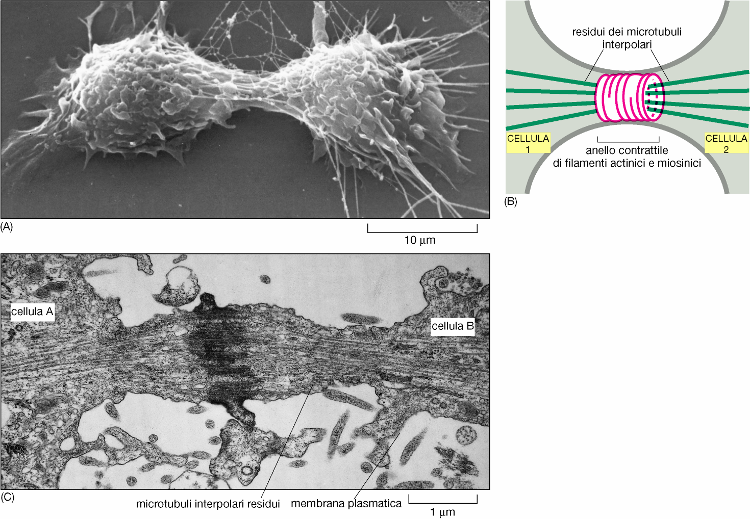 [Speaker Notes: 19_20_contractile_ring.jpg]
Il ciclo progredisce come un timer che innesca una serie di eventi pre-ordinati:
- attivazione di geni, produzione di cicline, ecc…

Ma esistono anche dei controlli negativi del ciclo, che ne impediscono la progressione a meno che non siano inattivati

Esistono vari livelli di verifica [CHECKPOINTS] che tutto proceda secondo i piani
Controllo del ciclo cellulare
E’ stato replicato tutto il DNA?
Ci sono danni al DNA?
Tutti i cromosomi sono correttamente
 allineati sul fuso mitotico?
L’ambiente è favorevole?
Completa la Mitosi
Entra in fase M
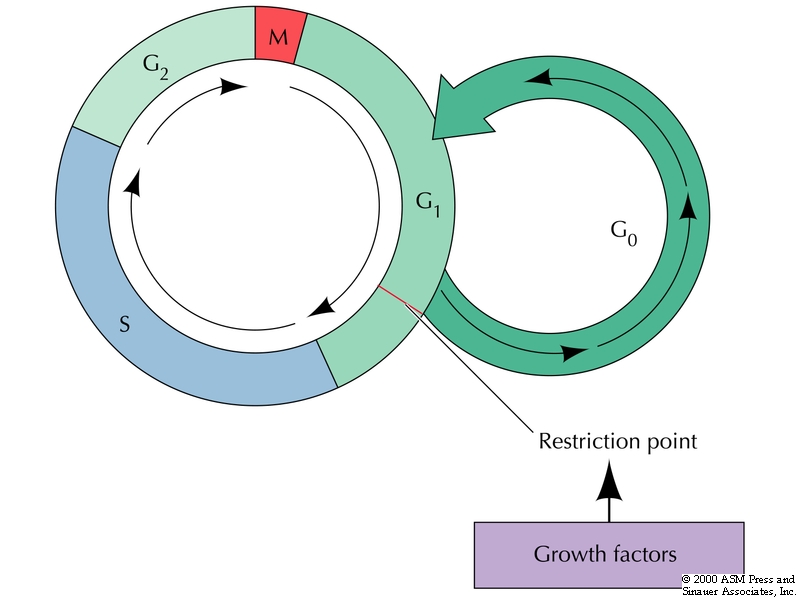 Entra in 
fase G0
START
L’ambiente è favorevole?
Sono disponibili fattori di crescita?
Entra in 
fase S
Ci sono danni al DNA?
CHECKPOINT
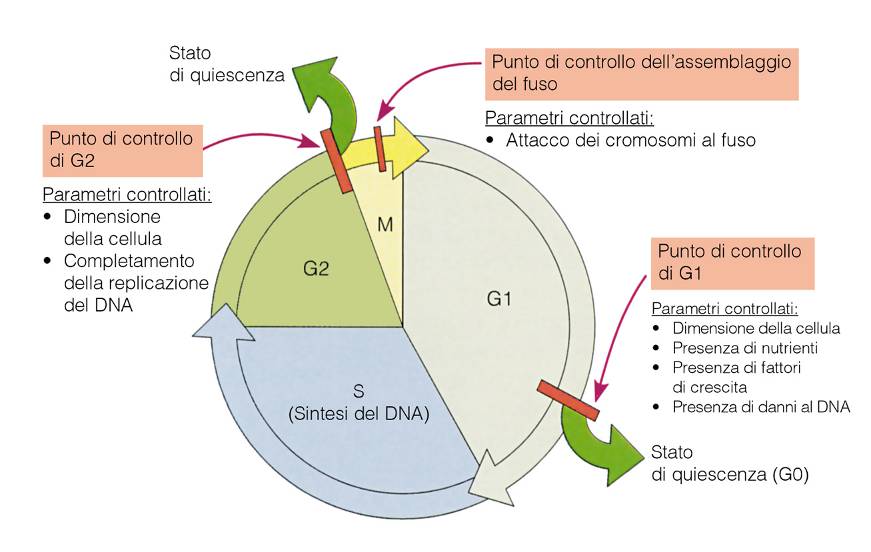 Come è controllato il ciclo cellulare?
C’è un set di enzimi per ogni fase del ciclo cellulare
L’attività di questi enzimi (chinasi) aumenta e diminuisce a seconda della fase del ciclo cellulare
L’attivazione di queste chinasi dipende dalle cicline
Si chiamano chinasi dipendenti dalle cicline (cdk)
Piccole proteine la cui concentrazione varie nelle fasi del ciclo
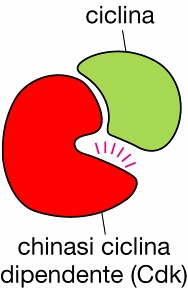 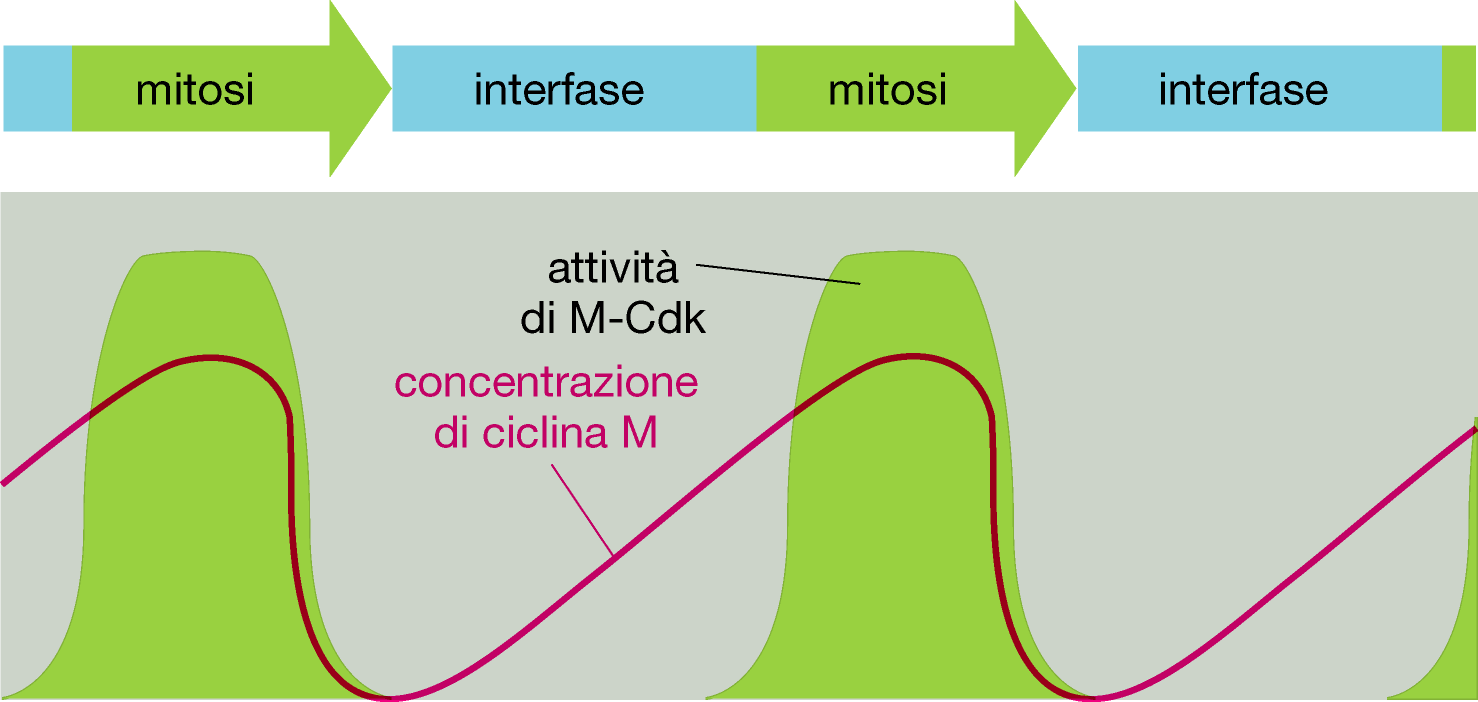 [Speaker Notes: 18_05_ Cdks.jpg]
cyclin/cdk
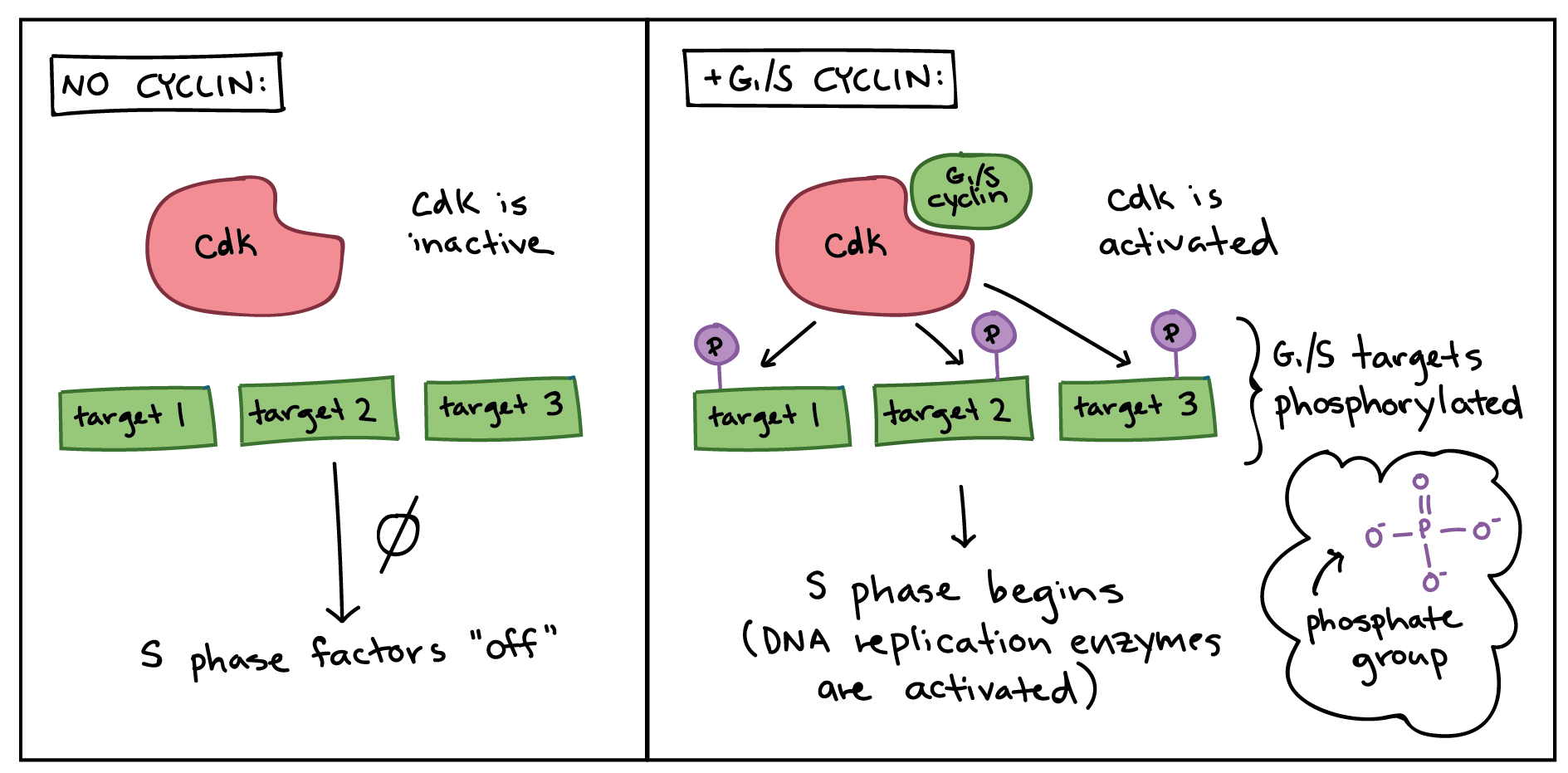 Esiste una coppia cyclin/CDK per ogni fase del ciclo
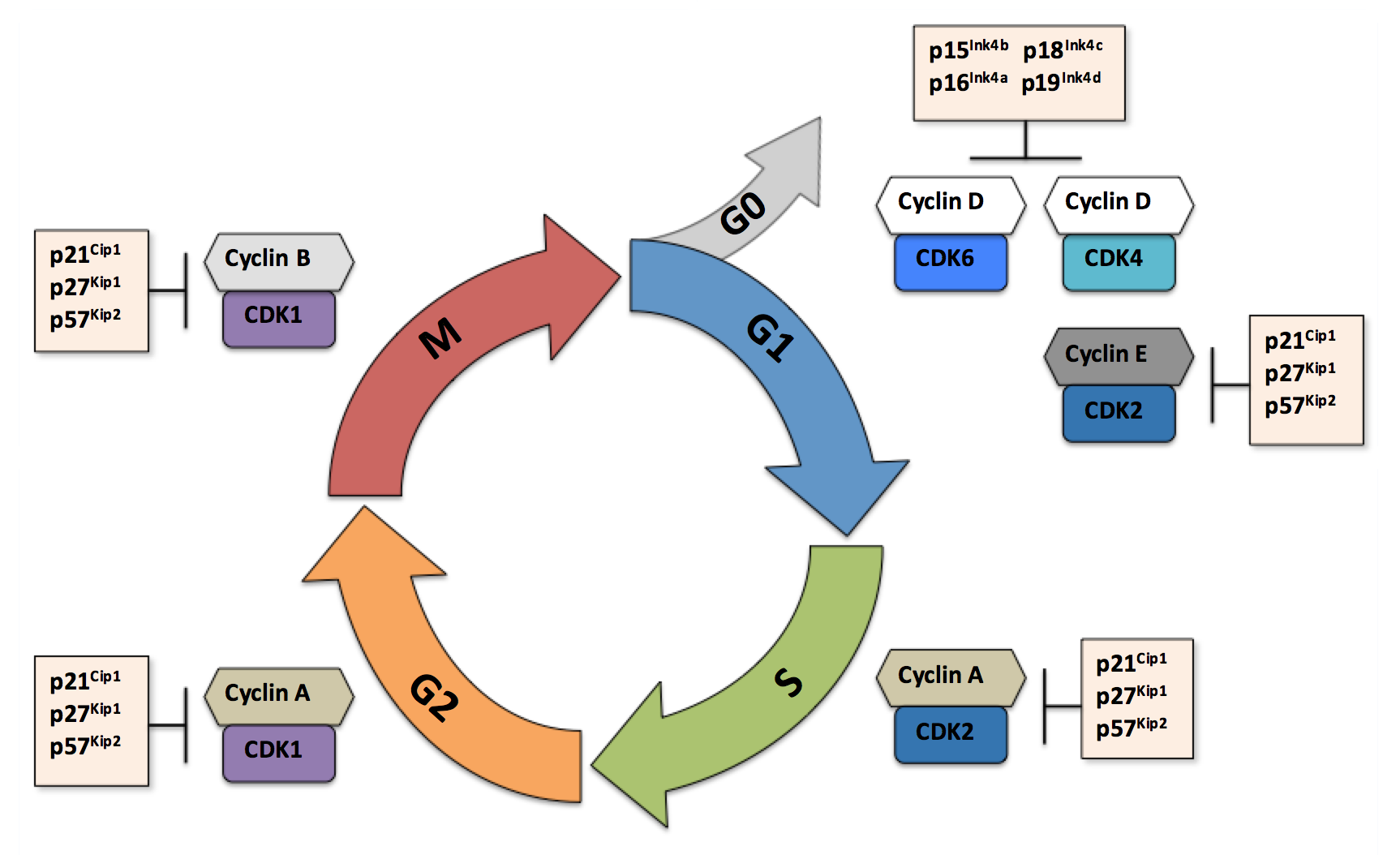 Espressione delle cicline
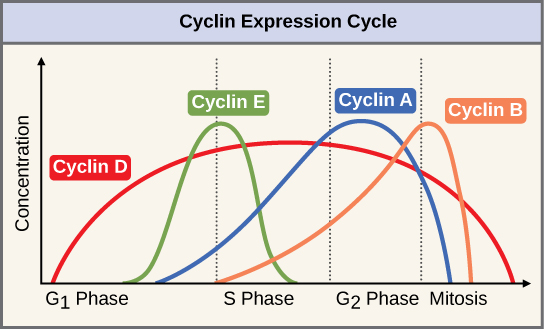 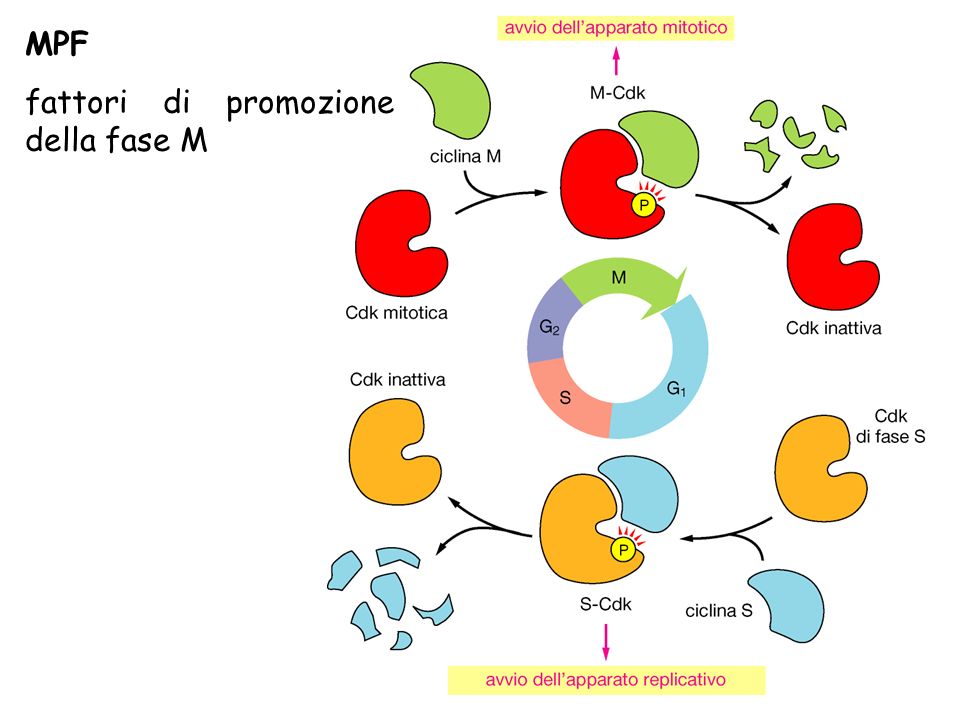 CKI = CDK inhibitor
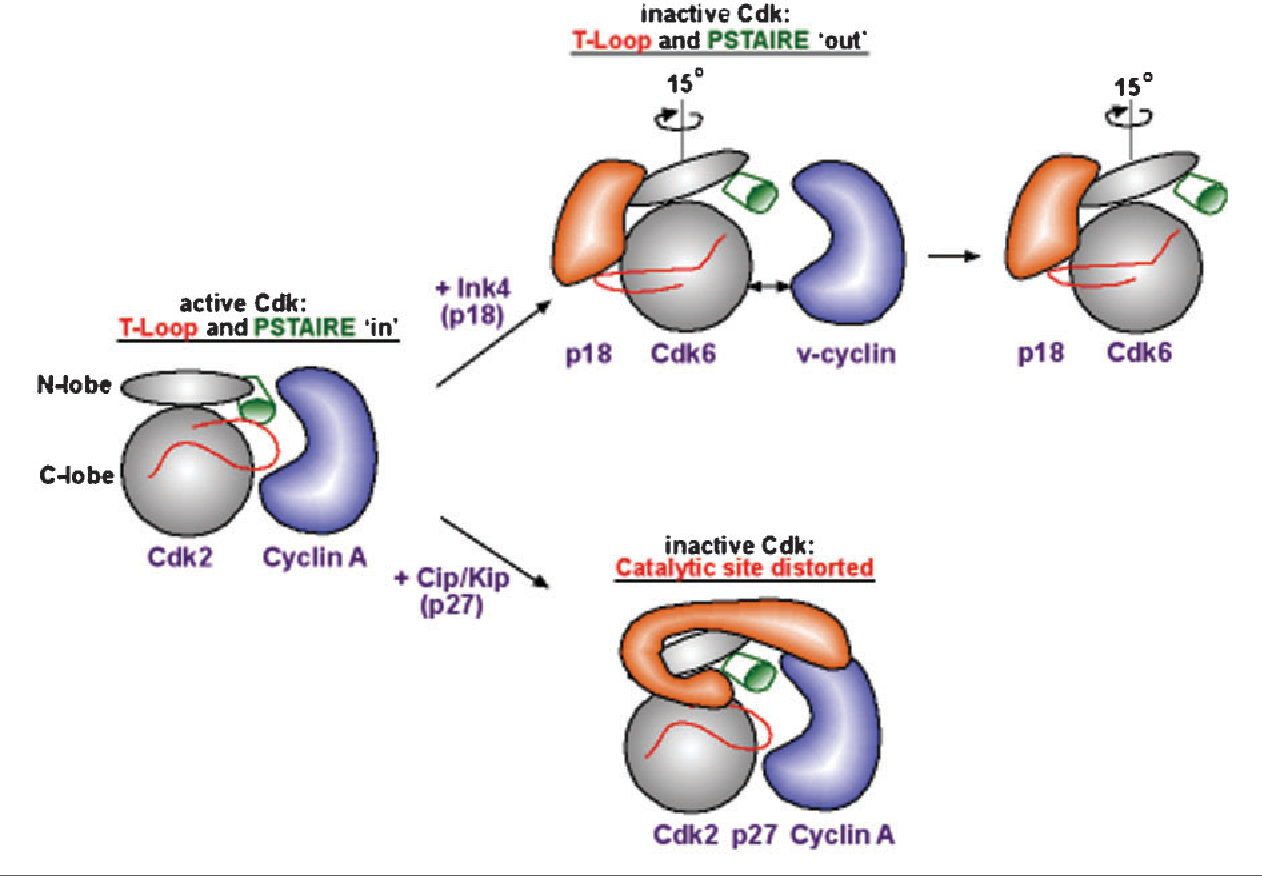 INK4
CDK
cyclin
CDK
cyclin
CIP
CDK
cyclin
CHECKPOINT
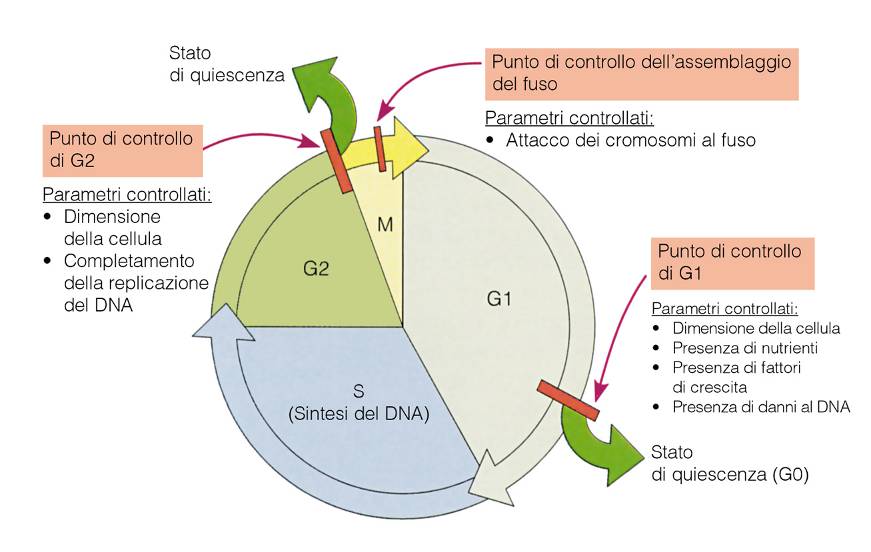 CHECKPOINT
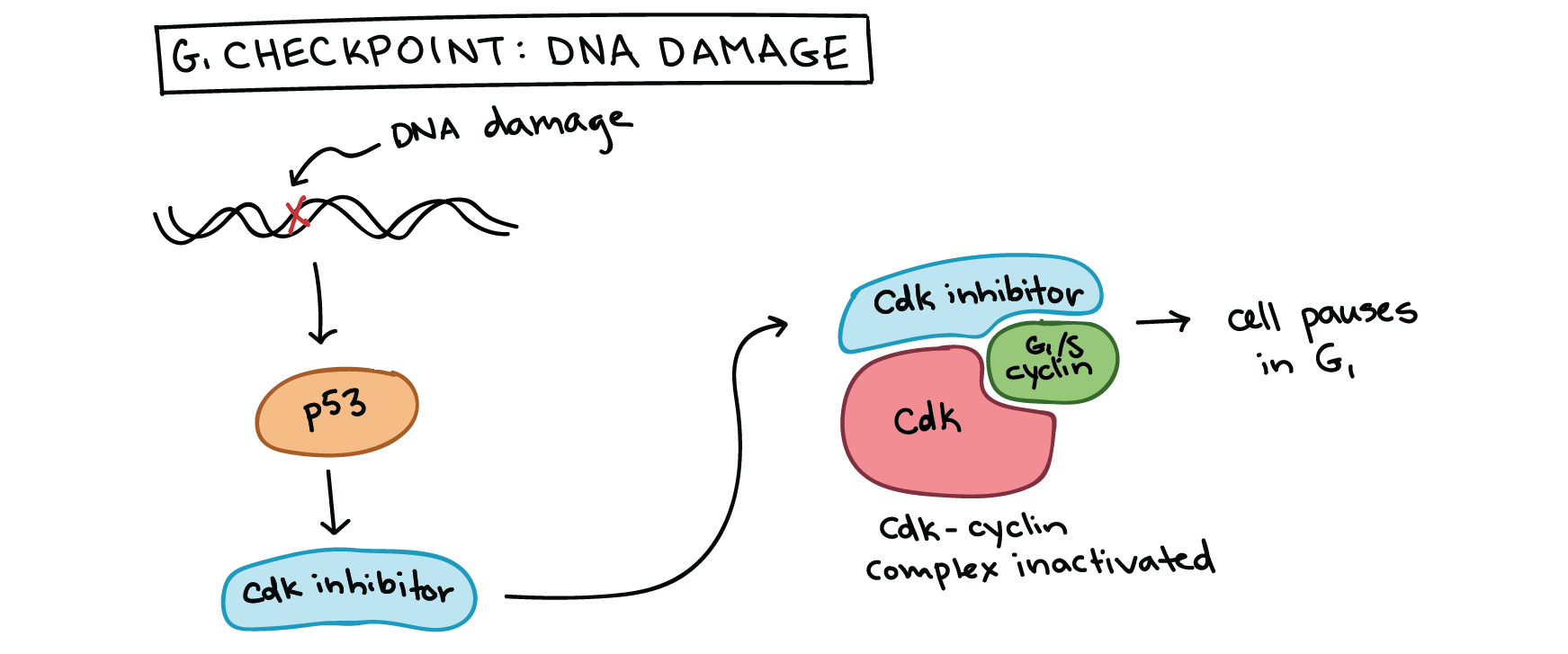 CHECKPOINT
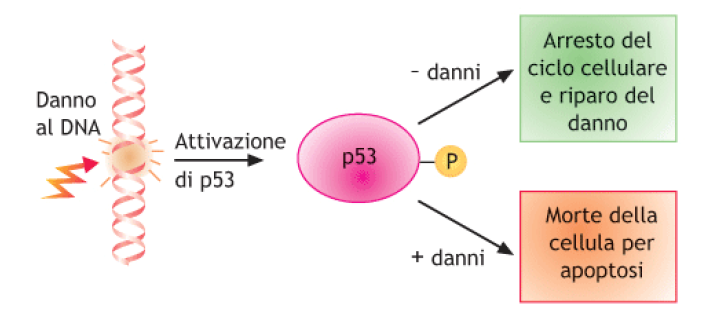 Rb - Retinoblastoma
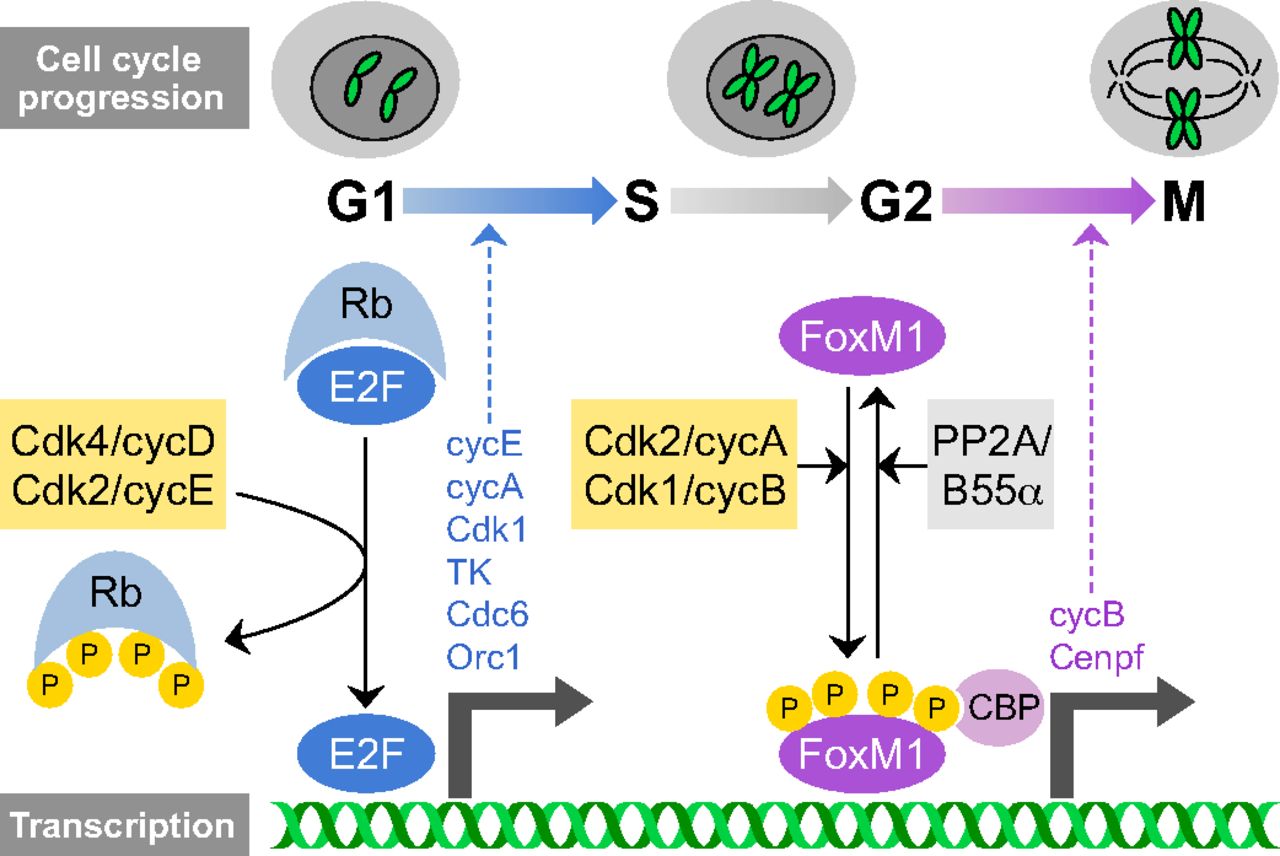 SENESCENZA REPLICATIVA
Molte cellule umane hanno un numero limitato di divisioni cellulari programmate
Progressivo accorciamento dei telomeri
Reazione tipo «danno al DNA»
Attivazione di p53
Blocco ciclo cellulare
proliferazione incontrollata 		 tumore


La crescita tumorale dipende da una de-regolazione dei meccanismi che controllano la crescita, il differenziamento e la morte cellulare.

Iperattività di un gene capace di stimolare la proliferazione: mutazione con effetto dominante (basta che muti una copia del gene): il gene alterato è chiamato oncogene (il gene da cui deriva è chiamato protooncogene). 

Inattivazione di un gene inibitore: mutazione con effetto recessivo (devono essere eliminate entrambe le copie del gene): il gene è chiamato soppressore tumorale.